5-SINF
O‘ZBEK TILI
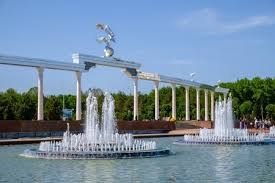 Mavzu: Mening Vatanim.
( Atoqli otlarning 
 qo‘llanilishi)
O‘qituvchi: Maxmudova Nargiza Esirgapovna
TAYANCH  SO‘ZLAR:
SAYLGOH  
AMIR TEMUR XIYOBONI 
MAJMUA 
TARIXIY OBIDALAR
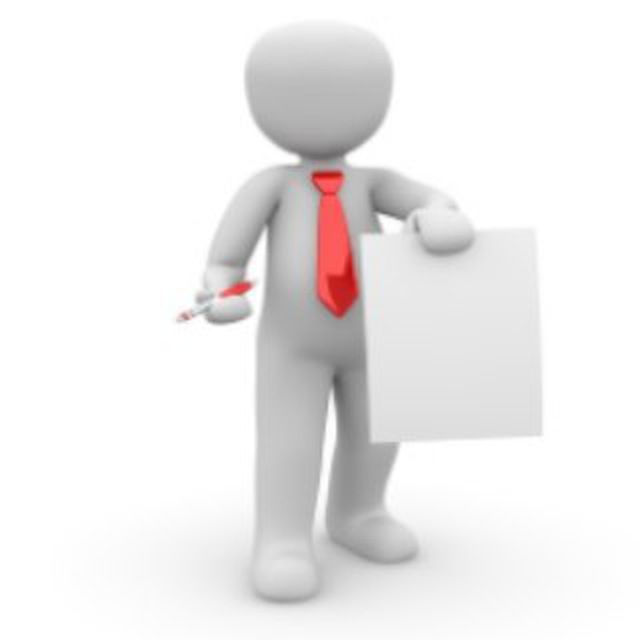 MUSTAQIL BAJARISH UCHUN TOPSHIRIQLAR:
Kim? Nima? Qayer? So‘roqlariga javob beradigan so‘zlarga misol keltiring
Qayer?
Kim?
Nima?
daftar
Buxoro
O‘qituvchi
Zomin
Ota
gul
Shifokor
qalam
Guliston
1-TOPSHIRIQ
Suhbat matnini lug‘atda berilgan so‘zlardan foydalanib, tarjima qiling
- Dono, Mustaqillik bayramini qayerda nishonlading?
- Доно, где ты отмечала праздник День Независимости?
- Mustaqillik bayrami kuni Amir Temur xiyoboni va saylgohga bordik.
- В праздник День Независимости мы ходили на сквер Амира Темура и в парк.
- U yerda katta tomosha bo‘ldi.
-Там было большое представление.
-  Otam ko‘k, yashil pufaklar olib berdilar.
- Отец купил  синие, зелёные шары.
- Ularni osmonga uchirdik
- Мы их выпустили в небо
Lug‘at
nishonlamoq- отмечать
sayr qilmoq - прогуливаться
xiyobon - сквер
tuyg‘u - чувство
tomosha qilmoq -  любоваться; смотреть
tinch - мирный
sadoqat - верность
1-mashq
Berilgan savollarga otlar ishtirokida javob yozing
1.Toshkentda qurilgan  bu zamonaviy bino “Toshkent  CITY” majmuasi


Toshkent, bino, “Toshkent CITY”, majmua
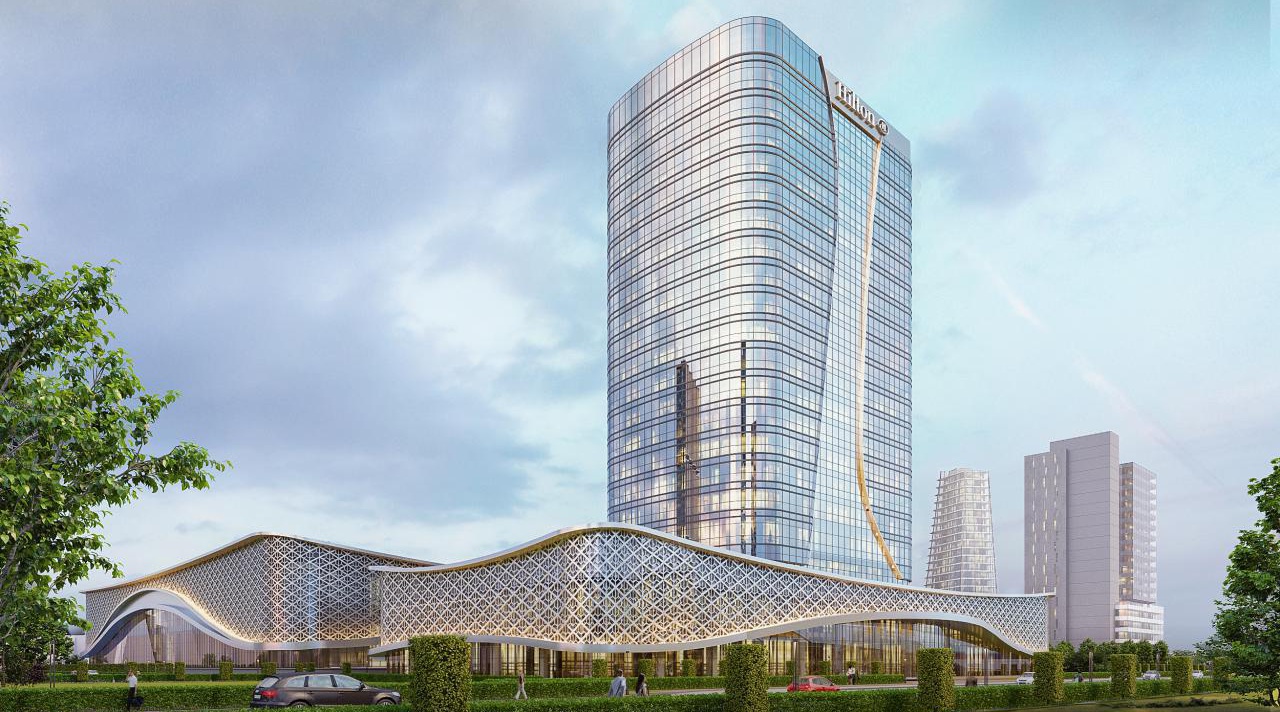 1-mashq
2.Registon majmuasi Samarqand shahrida joylashgan.


 Registon,Samarqand, shahar
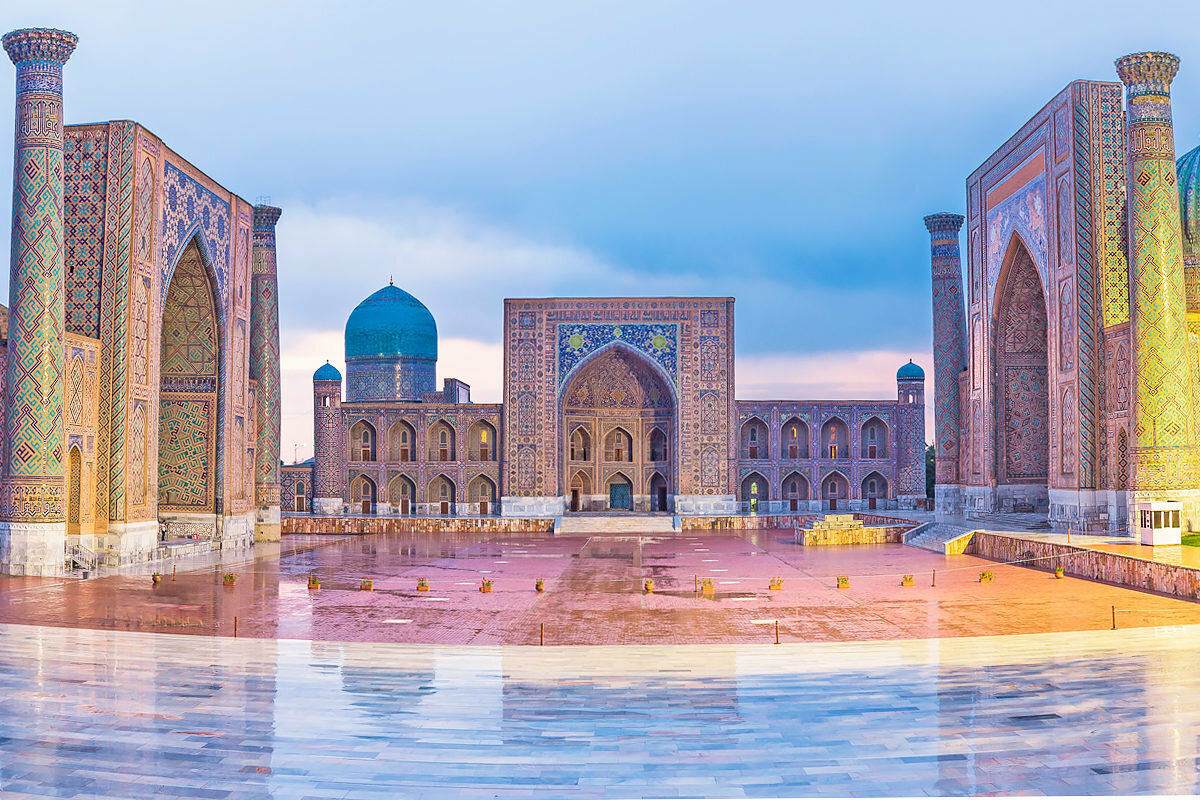 1-mashq
3.Buxorodagi bu qadimiy obidaning nomi Minorai kalon.U Eng baland inshoot hisoblanadi. 


 Buxoro,obida, inshoot.
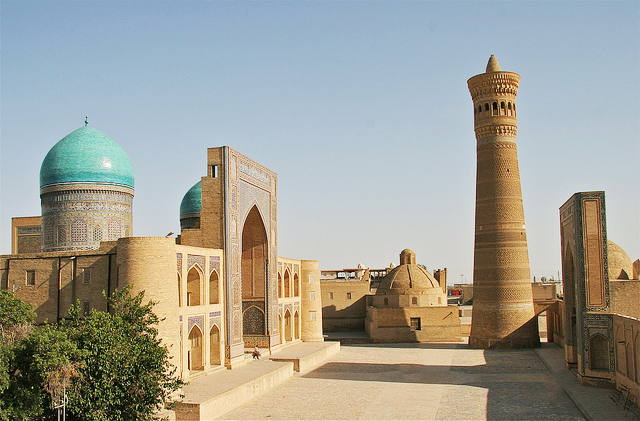 1-mashq
4. Xivadagi eng katta tarixiy yodgorlik Ichan qal’a majmuasi deb nomlanadi. Xivaning ichki qal’a qismi.


 Xiva, Ichan qal’a
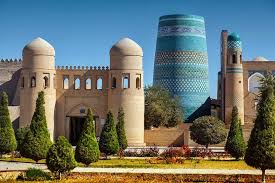 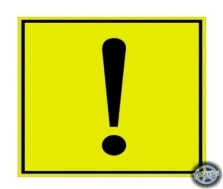 BILIB  OLING
Atoqli otlar
     Ayrim shaxs yoki predmetga atab qo‘yiladigan otlar atoqli otlar deb ataladi.
     Kishilarning ismi, familiyasi, taxallusi, hayvonlarga atab qo‘yilgan nomlar, geografik nomlar, tashkilot va muassasa nomlari atoqli otlardir. 
    Atoqli otlar bosh harflar bilan yoziladi.
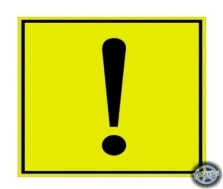 BILIB  OLING
Shaxs nomlari:
Azamat Abdullayev,
Nigora Karimova
Geografik nomlar:
Andijon,
Olmaliq,
Boysun,
Yunusobod
Tashkilot va muassasa 
nomlari:
“G‘uncha” jurnali
“Turkiston” saroyi
Tarixiy sana va bayram nomlari:
Navro‘z bayrami,
Mustaqillik bayrami
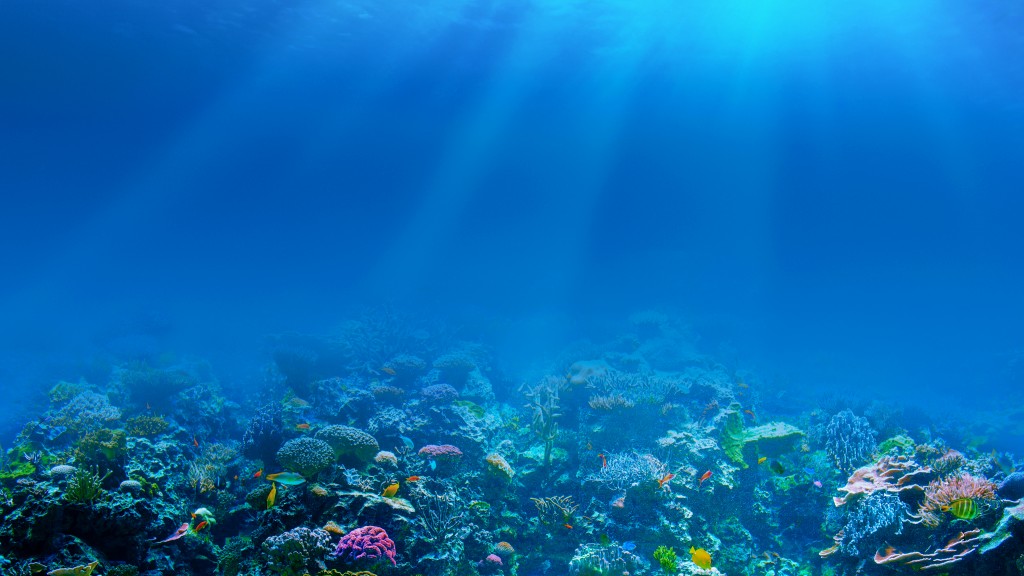 BALIQ SKELETI
????
????
????
????
????
Fe’l 
nisbatlari
Gaplar tuzing
Aniq nisbat
Majhul nisbati
o‘zlik nisbat
Orttirma nisbati
Birgalik nisbati
3-MASHQ. “T-chizmasi”
Atoqli otlar ishtirok etgan gaplarni topib, daftaringizga ko chiring.
Amudaryo va Sirdaryo Orol dengiziga quyiladi.
Amudaryo, Sirdaryo
“G‘uncha” jurnali
Men “G‘uncha” jurnaliga obuna bo‘ldim.
Gulchehra
Gulchehra a’lo baholarga o‘qiydi
Chimyon
Chimyon tog‘larida dam oldik.
O‘qing. Tinglang. So‘zlang.
Ona Vatan
        Biz yashayotgan bepoyon, go‘zal vatanimiz – O‘zbekiston Respublikasi.Respublikamizda tekisliklar, o‘rmonlar, tog‘lar, daryolar bor. Vatanimizning yer osti boyliklari juda ko‘p. O‘zbekistonda o‘zbeklar, ruslar, tatarlar, tojiklar, qozoqlar, qirg‘izlar va boshqa millat vakillari yashaydi. Respublikamizda zavod va fabrikalar, ko‘rkam binolar, obod bog‘lar ko‘p. Vatanimiz kundan kunga ko‘rkamlashib bormoqda.Shahar va qishloqlar qayta qurilmoqda. 
        Biz yashayotgan yurtni ona-Vatan deb ataymiz. Vatanimiz bizni ona kabi mehr bilan erkalaydi, voyaga yetkazadi. Shu sababli biz Vatanimizni onamiz kabi sevamiz, qadrlaymiz  va uni ona-Vatan deya ulug‘laymiz.
Ona-Vatan
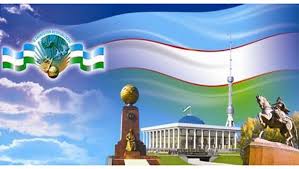 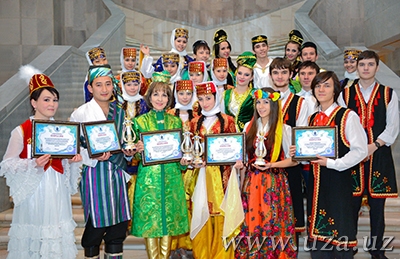 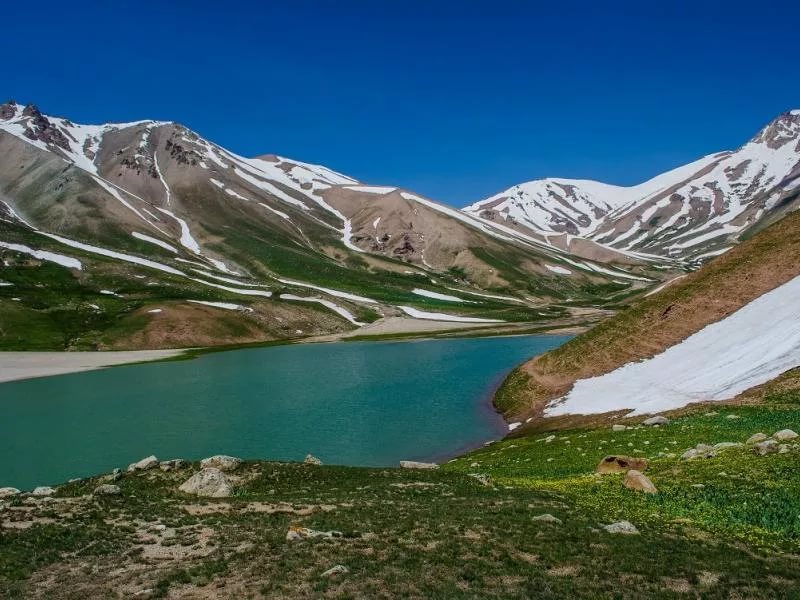 LUG‘AT
tekisliklar - равина 
 o‘rmonlar - леса
 bepoyon - безграничный
 dalalar - поля
 ko‘rkam binolar - красивые здания
 voyaga yetkazmoq - воспитывать
MUSTAQIL BAJARISH UCHUN TOPSHIRIQLAR:
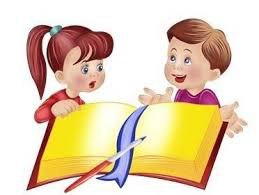 1-topshiriq.Suhbat matnini lug‘atda berilgan so‘zlardan foydalanib, tarjima qiling.
    2-topshiriqda berilgan lug‘atdagi
 so‘zlar ishtirokida 4-5 ta gaplar tuzing